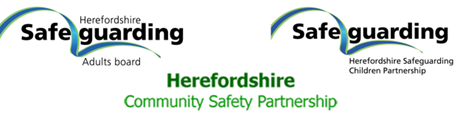 Herefordshire Safeguarding
Partnerships

Practitioner Forum – Safeguarding Adults and Children
Friday, 24 March, 2023
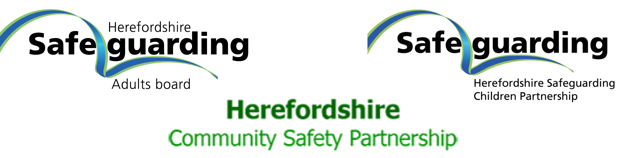 [Speaker Notes: Angela]
Aims of today
By the end of today, participants will:

have greater awareness of the issues,
better understand good practice and how to apply it,
understand the themes and learning from case reviews,
know what resources and services are available and how to access them,
be updated on the work of the three partnerships/boards
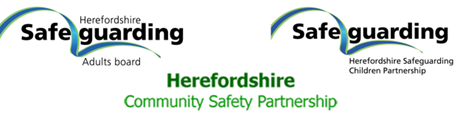 [Speaker Notes: Angela]
Presentations
HSAB Self-Neglect and Hoarding Policy and Practice Guidance
Fire Safety Awareness & Home Fire Safety Visits
Raising Awareness of Hate Crime and Services by Victim Support
Launch of “Youth Hub” website pages
Private Fostering – Raising Awareness
HSCP Child Neglect Strategy – pre-recorded interview
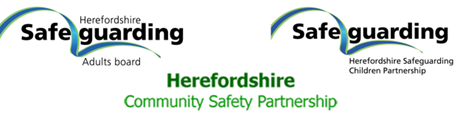 Housekeeping
Microphones, video and chat
Break – 10:50 (10 minutes) 
Presentations and resources will be sent
Video links to youtube will be sent
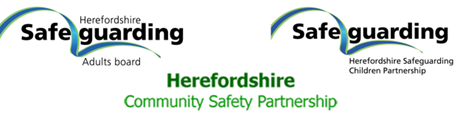 [Speaker Notes: 1. Please mute yourself; don’t forget to unmute if you want to speak!
2. We welcome you to keep your video on – it helps our speakers to feel engaged. However, if you are doing something that might be distracting – for eg you need to take a call, please turn video off if possible because it can be distracting
3. Feel free to use the chat box if you have a question or want to make a comment. The speaker may not be monitoring the box, but someone from the business unit will keep an eye on it
Overview of programme & resources pack – we will take a 10 minutes break just before 11am
The presentation and resources will be sent out following the event – feel free to share with your colleagues]
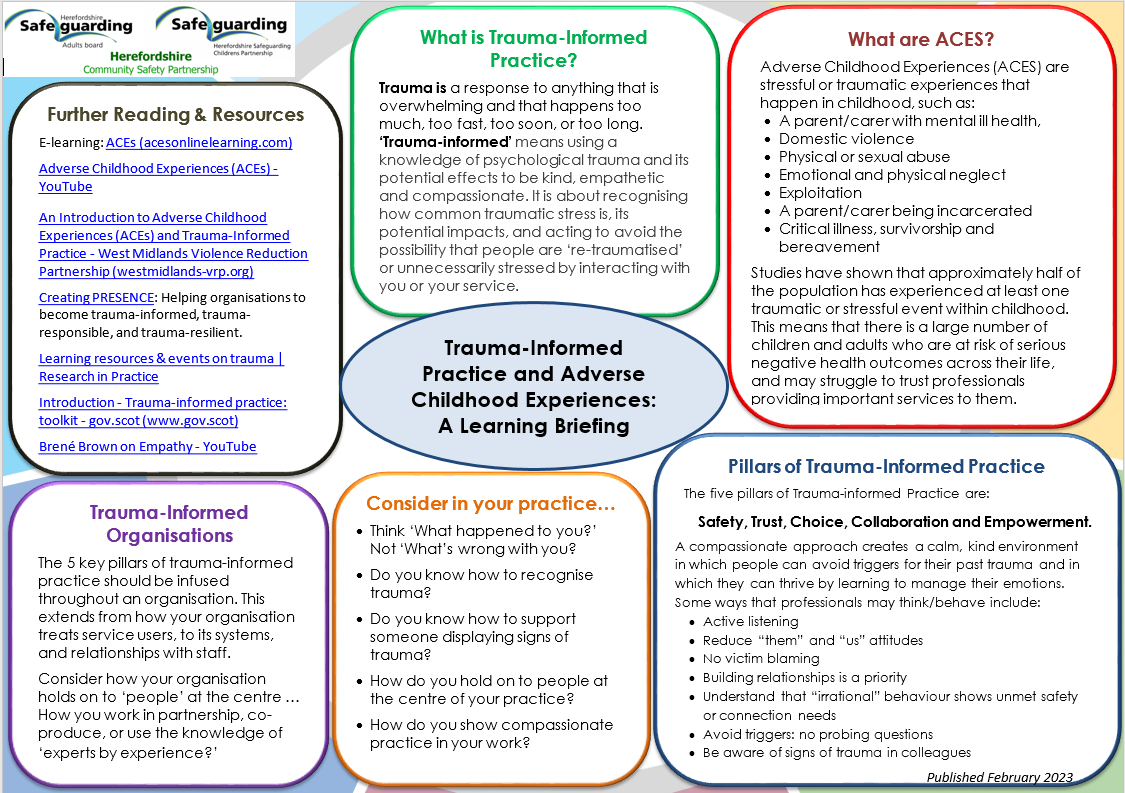 Updates
New Learning Briefings published:
Trauma-Informed Practice and ACES
Professional Curiosity
Quick Guide for Practitioners: Child Neglect Self-Neglect Learning Briefing
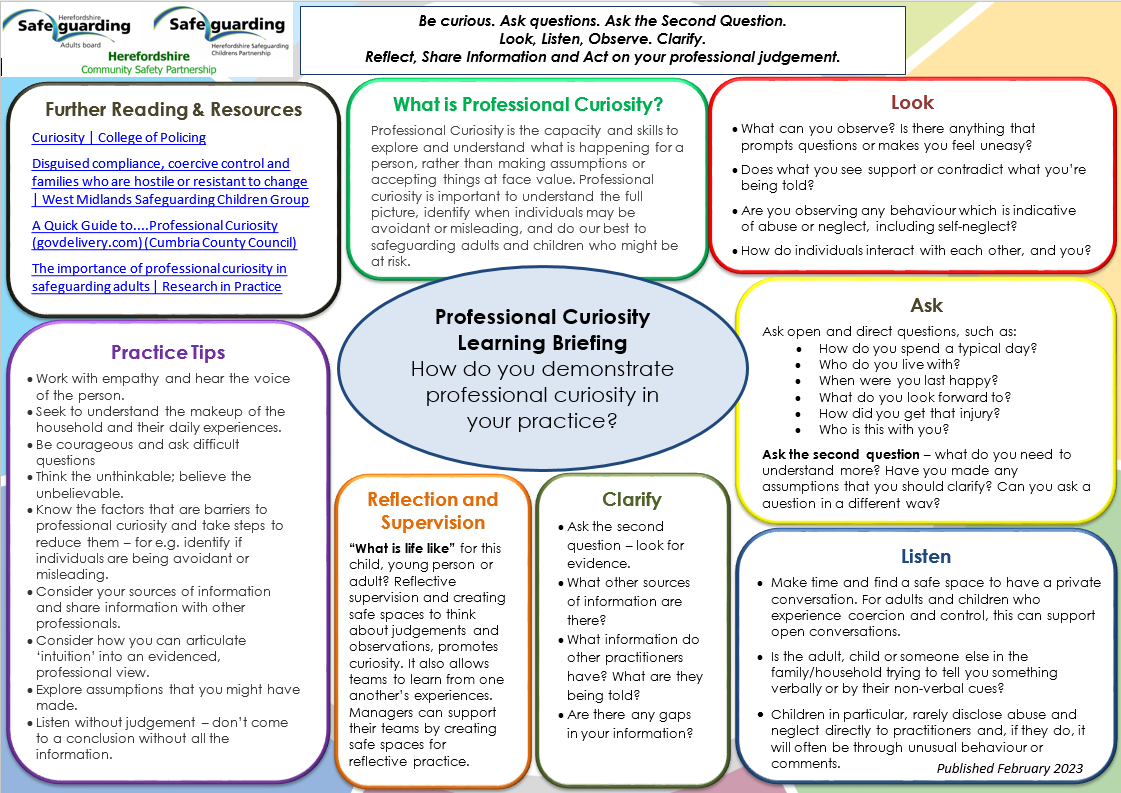 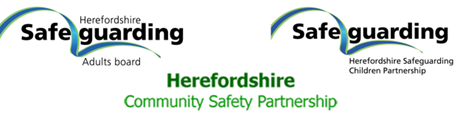 Updates
The Partnership Bulletin is moving to GovDelivery
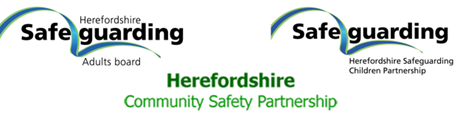 Updates
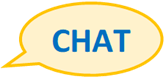 Children's Help and Advice Team (CHAT) Herefordshire
There’s a new helpline available for Herefordshire families that need some extra support. 
The Children’s Help and Advice Team (CHAT) phone line is aimed at families and young people who are finding family life or being a parent hard to manage or they just need someone to talk to and a helping hand.

The CHAT team can offer support, advice and guidance for families on the following topics: 
•           Family relationships 
•           Challenging behaviours 
•           Housing and financial matters 
•           Emotional and mental health worries   
•           Keeping your child safe (on-line and in the community) 
•           Child well-being and development 
•           Any issue affecting you and your family 

Families and young people can call the CHAT team on 01432 260261 and speak with an experienced supporting families advisor. Professionals can ring too.

The line is open from 9.00am to 4.45pm, Monday to Friday.

Please share this information with parents and carers through your normal communication channels.
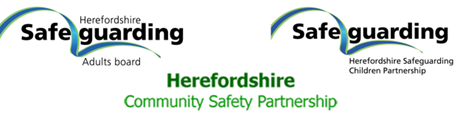 Updates
Safeguarding Education new appointments:
MASH Education –
Alice Bonness
Megan Moss
Lead Officer for Education Safeguarding Social Inclusion and Elective Home Education
Niall Crawford – starting late April
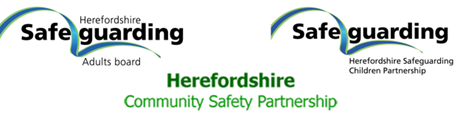 Updates
Reminder: Safeguarding training available www.herefordshirecpd.co.uk 
*Please keep your account details up to date!

New courses:
Early Help Assessment (children’s) – Writing workshop & Running an Effective Team Around the Family meeting
Overdose Awareness and Naloxone training (by Turning Point)
Child Protection Conferences & Being an Effective Core Group Member (children’s)
Coming soon
More domestic abuse courses 2023-24
Child Neglect
Get Safe / Contextual Safeguarding (Child Exploitation) courses
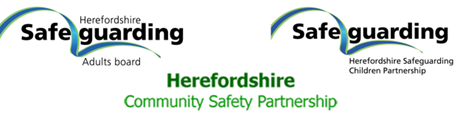